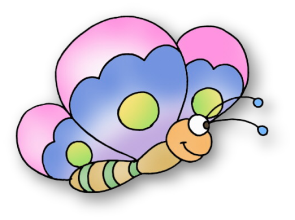 ИЗУЧАЕМ ЦВЕТА
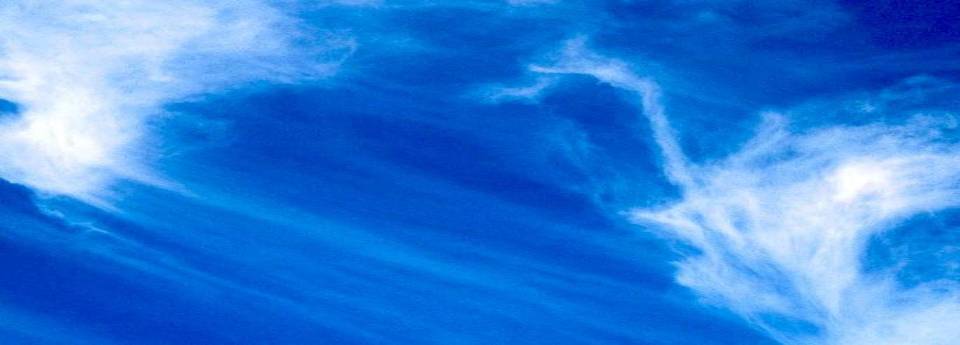 Словно небо
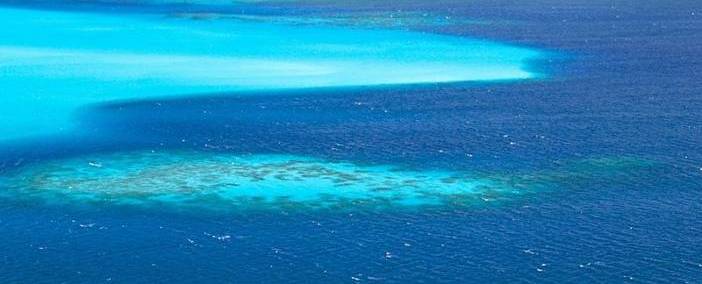 Словно море
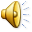 Словно незабудка в поле
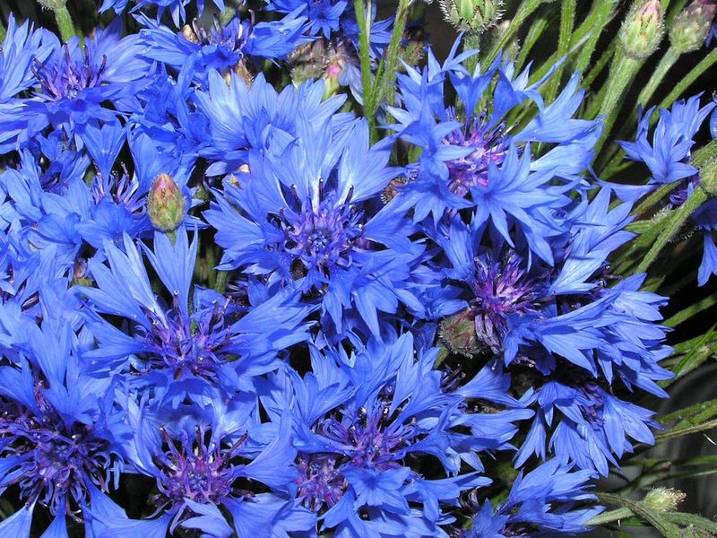 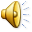 Голубой
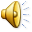 Как весенняя листва
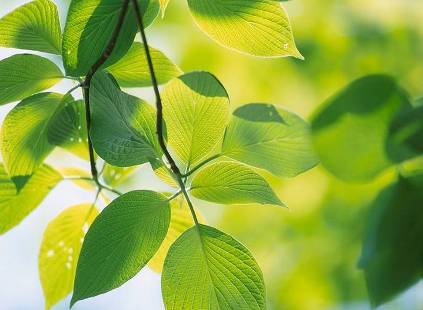 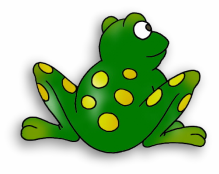 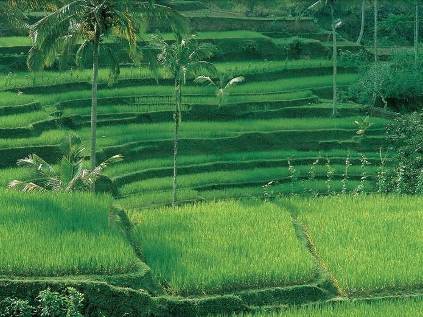 Словно на лугу трава
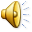 Словно ёлочки на склоне
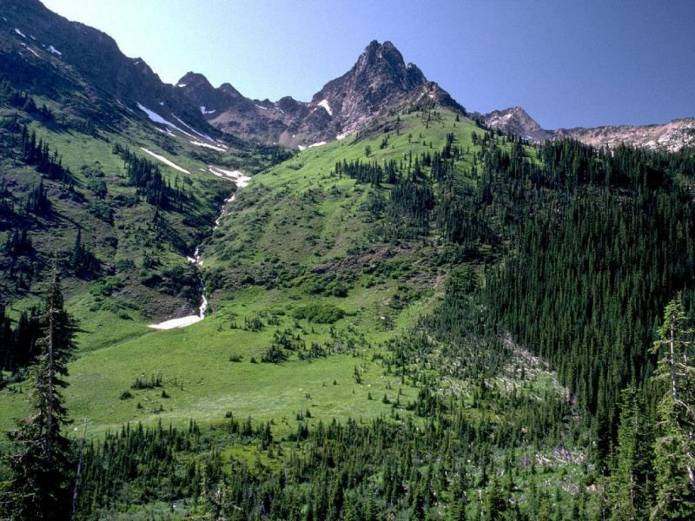 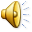 Зелёный
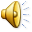 Словно помидор                                              роза
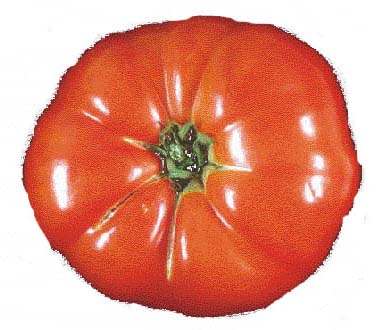 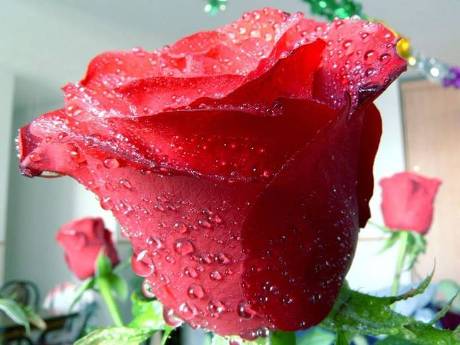 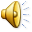 Словно щёчки от мороза
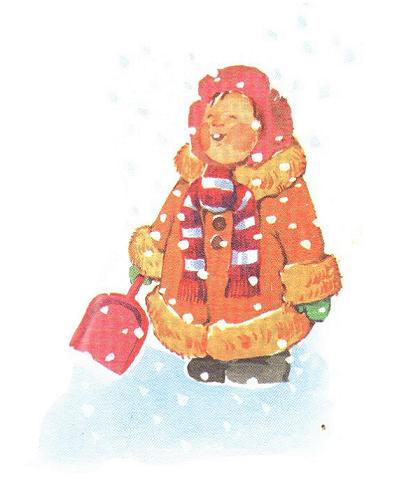 Светофора цвет
 опасный
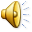 Красный
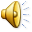 Словно  крылышки цыплёнка
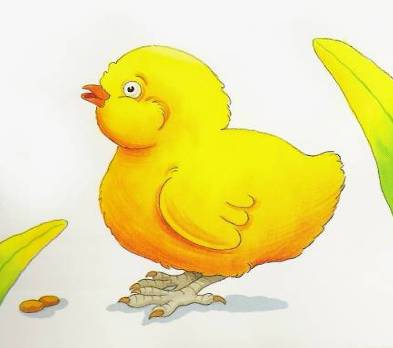 Словно масло из маслёнки
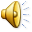 Лютик, что в саду нашёл ты
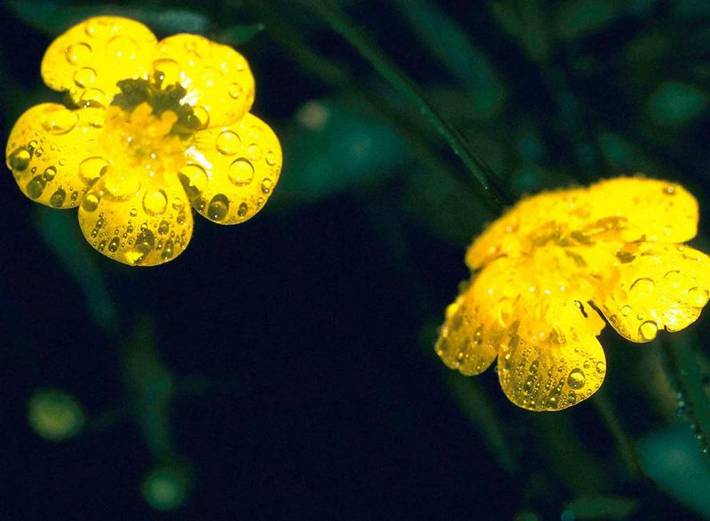 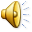 Жёлтый
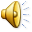 Как черёмухи цветок
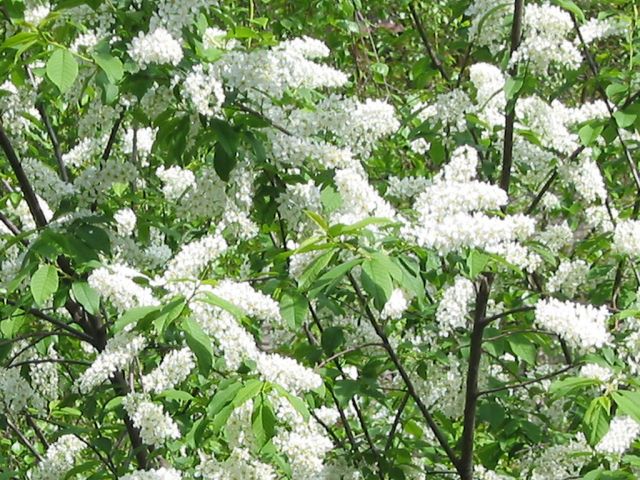 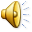 Из тетрадочки  листок
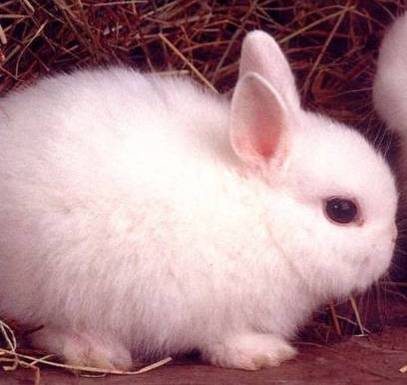 Как зайчонок неумелый
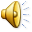 Белый
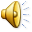 Конец
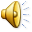